ORIENTERING
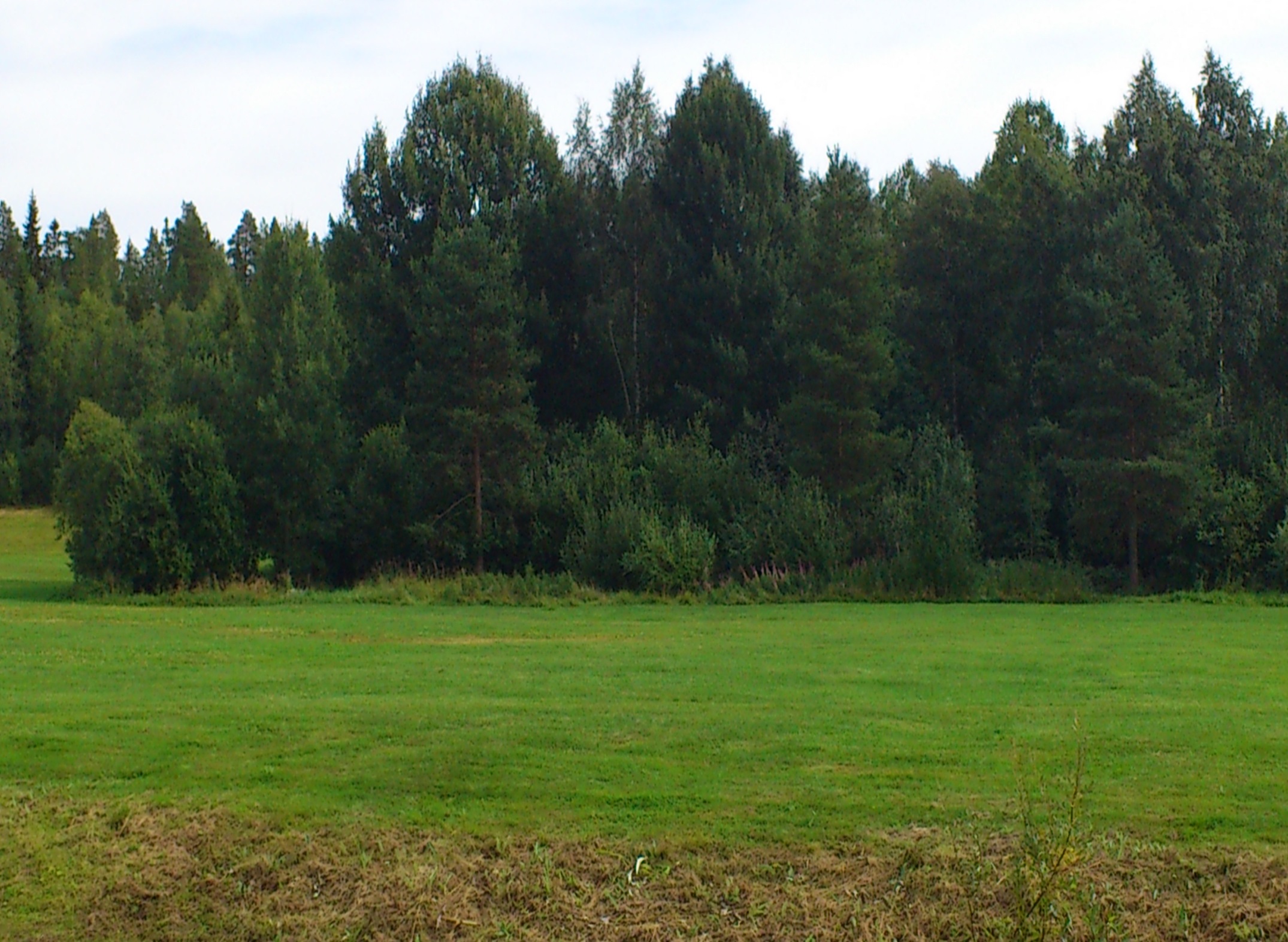 ANSLÅS
UniversitetsPersonalens IF	
Umeå universitet
SLU
Orienteringssektionen
för personal och studenter 
vid Umeå universitet, SLU och FOI
Banor
En lång bana, ca 4 km, och en kort bana, ca 2 km, erbjuds vid varje tävlingstillfälle. 
Korta banan är förhållandevis lätt och lämplig för den som är nybörjare och är även promenadvänlig.
Poängberäkning
Idealtiden ger 50 poäng
Varje minut under idealtiden ger ett tillägg med 1 poäng
Varje minut över idealtiden ger ett avdrag med 1 poäng
Alla som startar får minst 10 poäng

Startavgift: 20:- inkluderar karta samt stämpelkort eller 
Sportident. Vid vissa tillfällen ritar deltagaren själv in banan
före start.
Annonsering av startplats och karta:
Information inför varje tävling om startplats m.m. annonseras i
universitetets kalendarium. Du kan få informationen personligt om  
du anmäler  din e-postadress till lars-erik.wadenstein@prastosten.se 
Du hittar även information på UPIF:s hemsida www.acc.umu.se/~upif
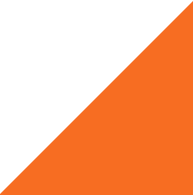 Välkommen! 
Gunnel Grelsson (sektionsledare) och Lars-Erik Wadenstein
Ht 2016